Start-up for 5/1/14
You will watch a video about community interactions of ants.  As you watch the video think about the following: Based on what you saw, what do you believe symbiosis is? Which organisms depended on each other?  Why did they depend on each other?
http://www.youtube.com/watch?v=RH3KYBMpxOU
4-2 What shapes an ecosystem?Pages 90-97
Objectives: Students will
A)  Identify biotic and abiotic factors in an ecosystem
B)  Review 4 terms related to ecosystems.
C)  Define niche and Describe your Niche.
D) List the three types of community interactions and relate them to something familiar. 
E)  Summarize the three symbiotic relationships
F)  Compare primary and secondary succession
Community Interactions
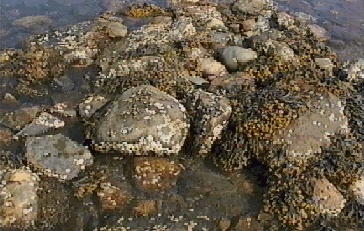 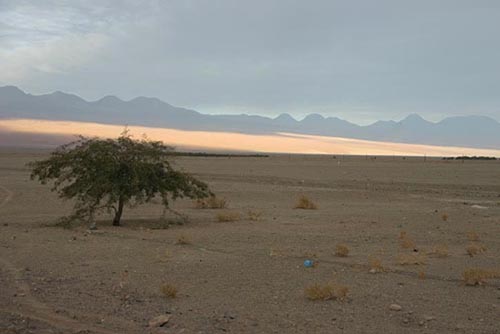 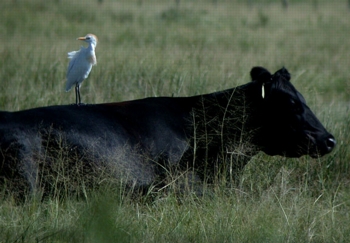 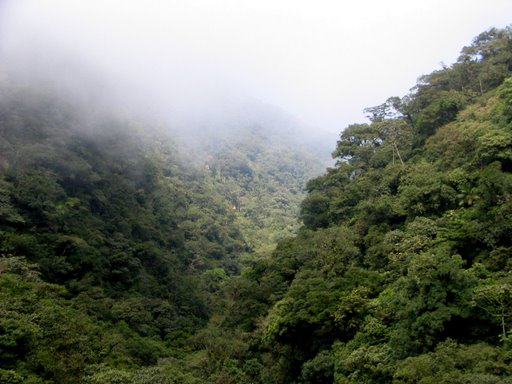 Obj. A)  Identify biotic and abiotic factors in an ecosystem
Biotic factors – living organismsAbiotic – non living organisms
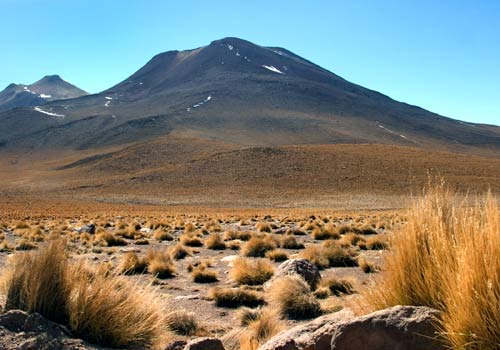 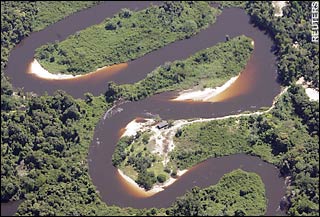 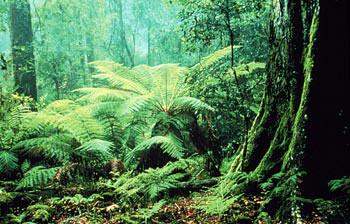 Label the above as biotic or abiotic.  Why are they?
Obj. B)  Review 4 terms related to ecosystems.
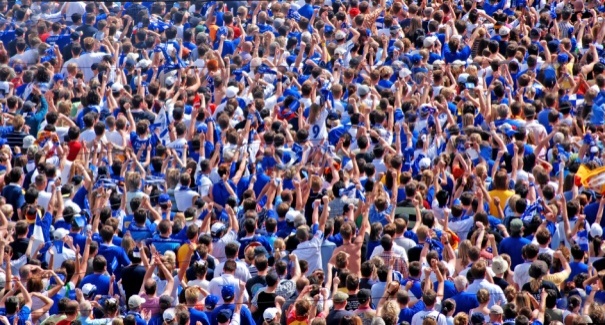 Vocabulary Review:
A community =
Interacting populations
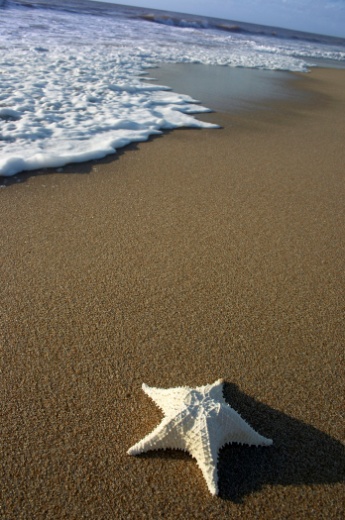 Organisms and their nonliving environment
An ecosystem =
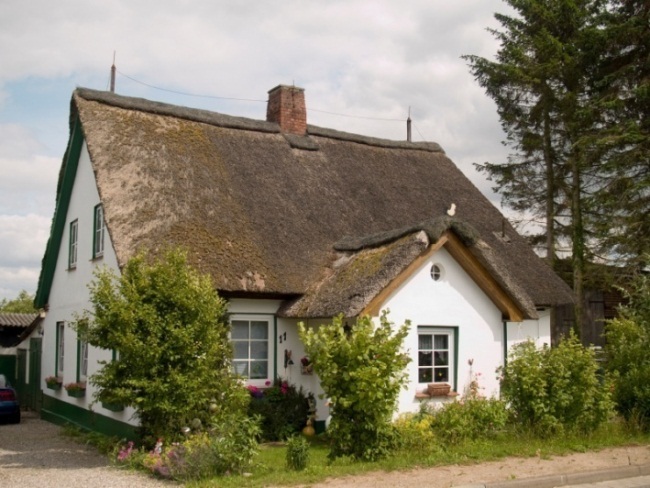 A habitat =
where an organism lives.
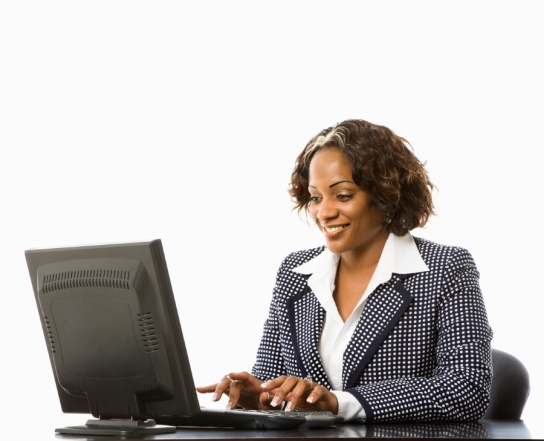 Organism’s habitat, way of life, and physical environment.
A niche =
Obj. C)  Define niche and Describe your Niche.
This encompasses all the aspects of an organism’s way of life. It includes:
 the physical home or habitat
all the physical factors like temperature, pH, type of soil, etc.
how the organism obtains its energy
its predators, prey and interactions with other organisms.
It is the organism’s job
What is your niche?
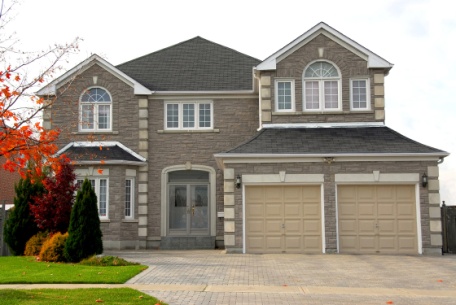 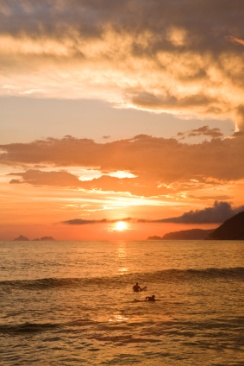 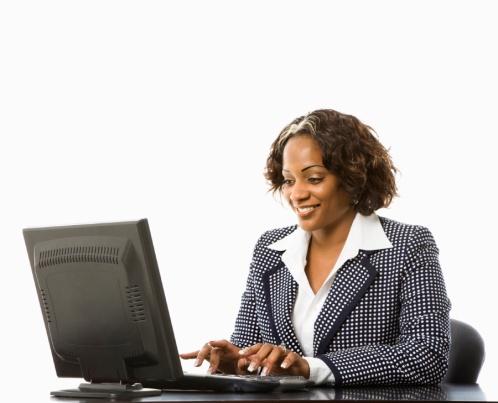 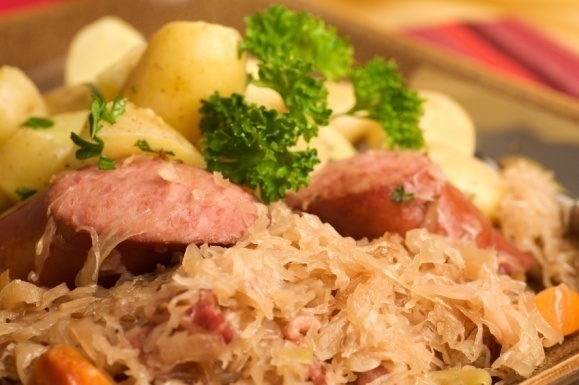 D) List the three types of community interactions and relate them to something familiar.
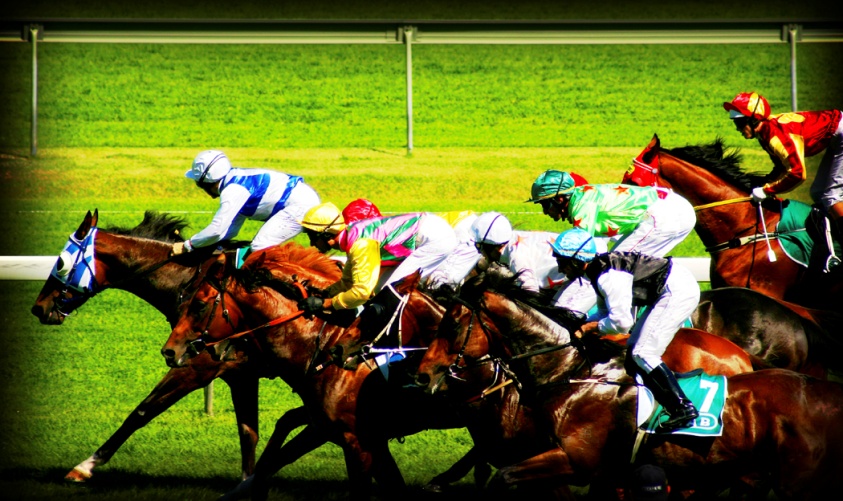 1.  Competition
2.  Predation
3.  Symbiosis
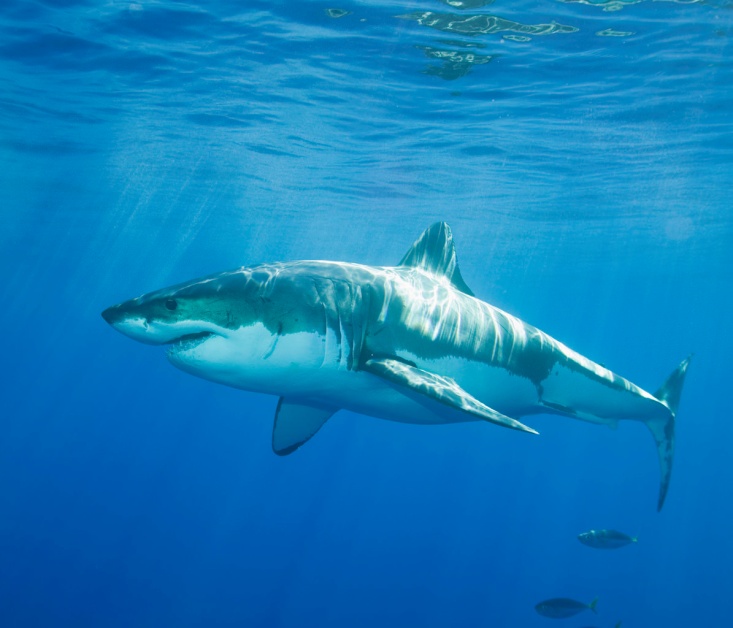 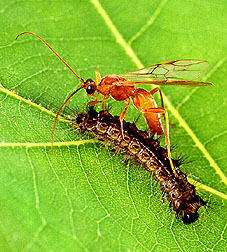 D) List the three types of community interactions and relate them to something familiar.
Community Interaction #1 = Competition
When populations interact, they influence each other’s ability to survive and reproduce.
They are agents of Natural Selection = competition.
No two species occupy the exact same niche.
Competitive exclusion principle = two species with the same niche will compete until one species is killed off.
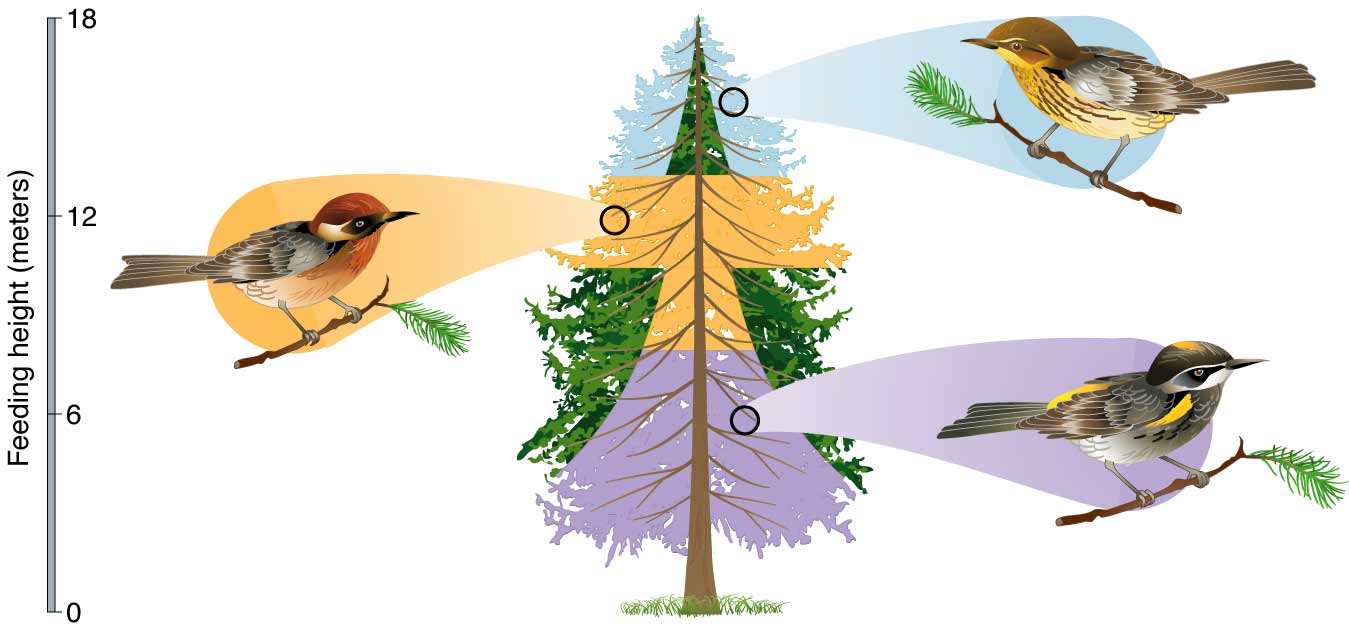 Seashore Gastropod Competition
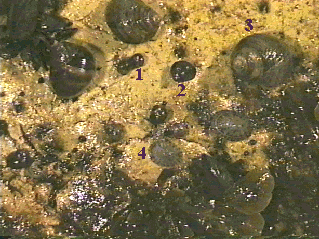 Snails of the intertidal zone will eat algae. Niches overlap but they are never the same. Rough periwinkles are able to live high in the “splash zone” avoiding direct competition with common periwinkles and predation by crabs. 

Both periwinkles can be observed in the same location --------------->
Common periwinkles prefer the lower portions of the seashore.
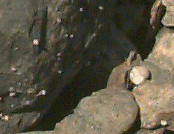 Barnacle Competition
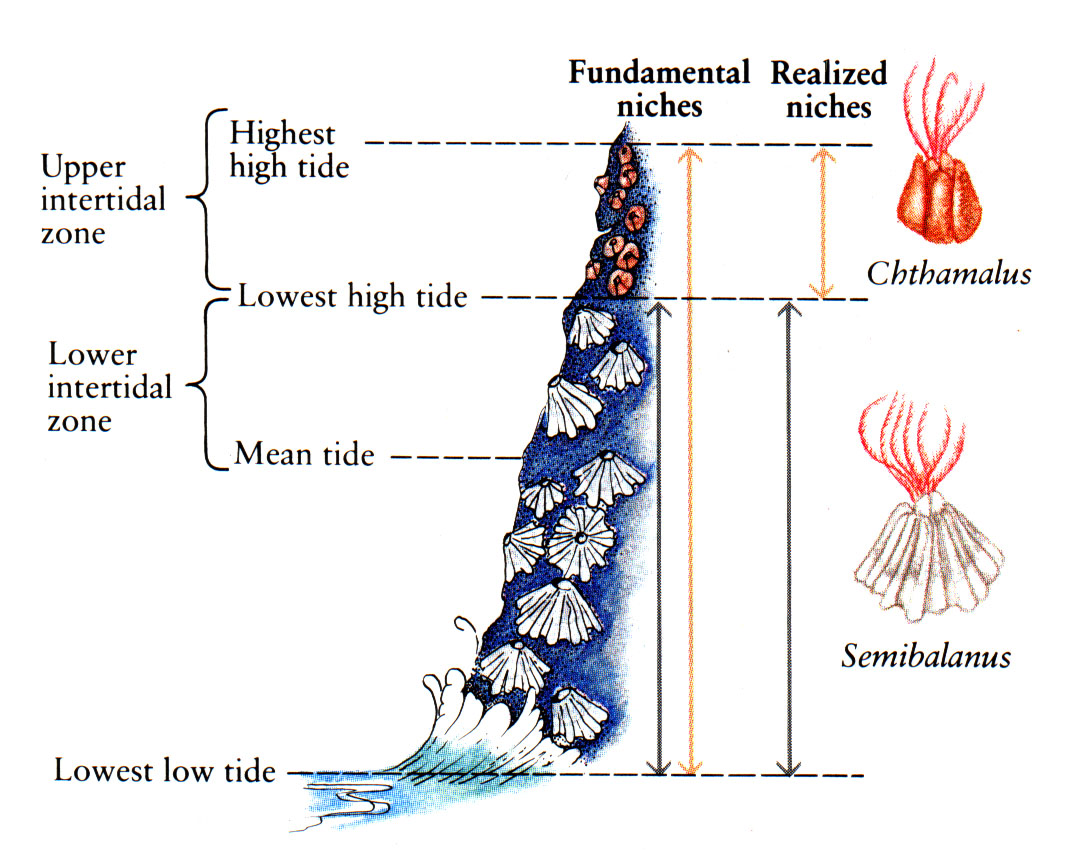 D) List the three types of community interactions and relate them to something familiar.
Interaction #2 Predation
One organism captures and feeds on another
Cyclical trend = When predators get too numerous, prey population drops and predator resources are thus depleted
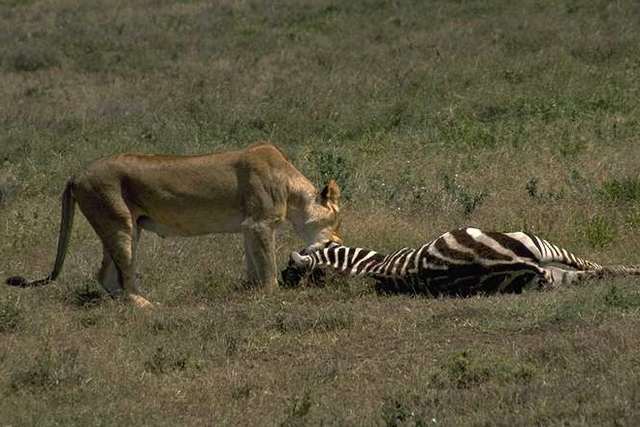 When prey get too numerous, disease and other density-dependent factors decrease the population
During the population drops, least fit individuals will die.
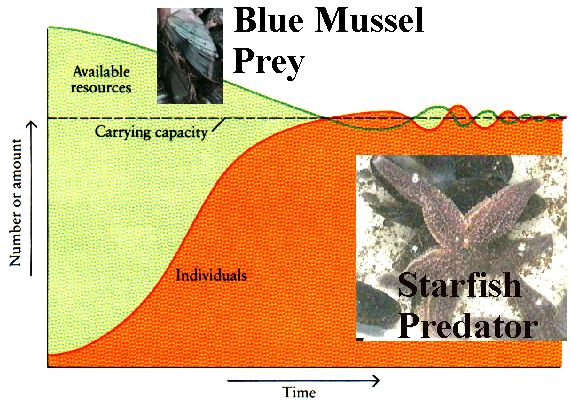 A change in the prey population leads to evolution in the predator population and vice versa.
Carrying capacity = max individuals supported in environment
Predator-Prey population trends
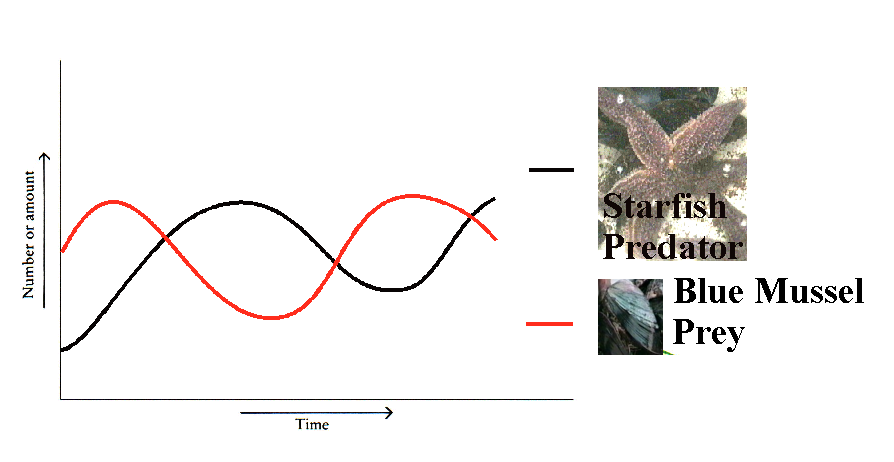 Prey and predator populations both follow cyclical trends. Note that the predator lags behind the prey then overshoots, causing its population to crash.
D) List the three types of community interactions and relate them to something familiar.
Interaction #3 – Symbiosis
Symbiosis is a close relationship between different species.
E)  Summarize the three symbiotic relationships
Symbiosis (“living together”)
Parasitism (one wins, one loses)
Predator much smaller than prey
Mutualism (everybody wins)
Partnerships with other species
Commensalism (at least somebody wins…)
One species gains, the other not affected
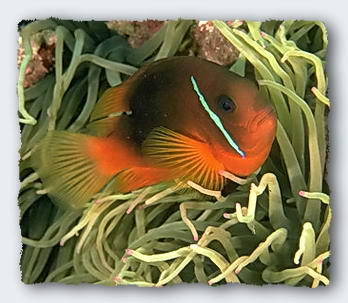 E)  Summarize the three symbiotic relationships
Parasitism
Parasitism is a symbiotic relationship in which one organism benefits by feeding on the other.  Examples:
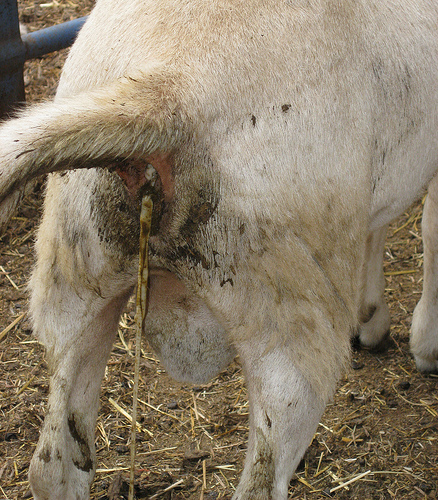 Nematodes in cod fish


tape worms on salmonids


tapeworm passing through a goat
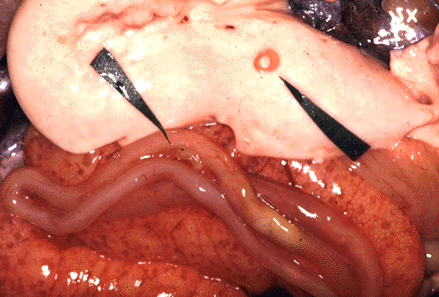 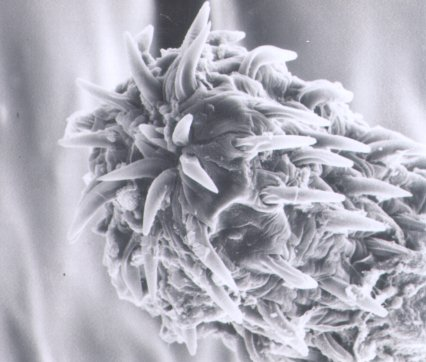 E)  Summarize the three symbiotic relationships
Mutualism
Mutualism is a symbiotic relationship in which both species benefit.
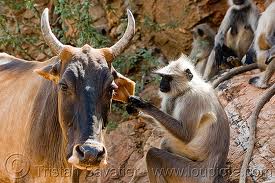 Bacteria in our gut
Birds removing parasites from ears and skin
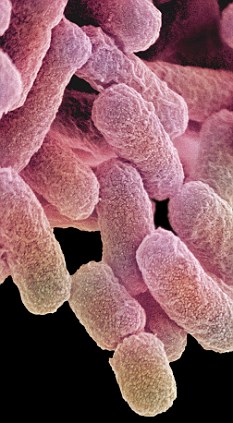 Aphids producing food for ant protection
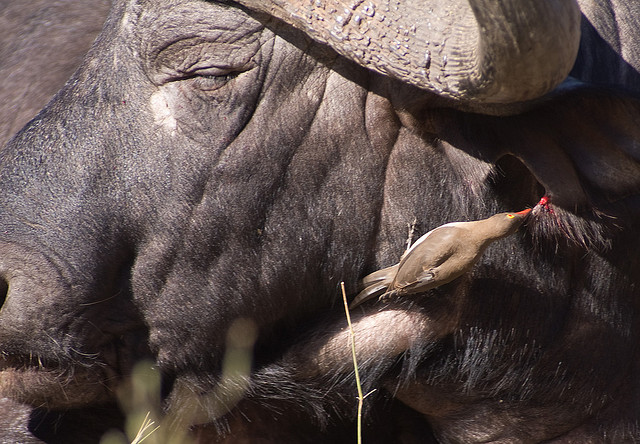 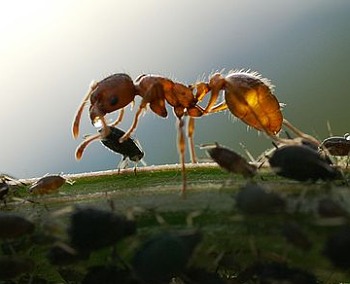 In fact, almost every known organism has some mutualistic relationship with at least one other organism...
[Speaker Notes: Aphids and ants – aphids create sugary substance and ants protect from predators.]
E)  Summarize the three symbiotic relationships
Commensalism
Commensalism is a symbiotic relationship in which one organism benefits while the other is not harmed.
Newfoundland Example:
Barnacles on Whale Skin
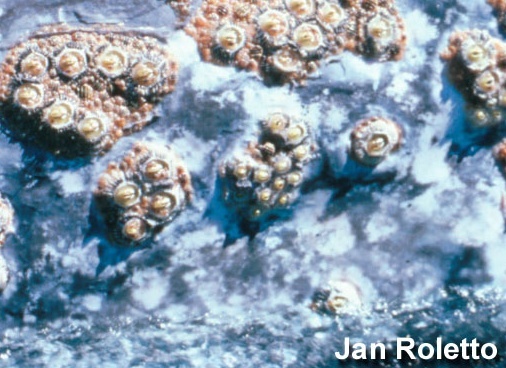 Obj F)  Compare primary and secondary succession
Succession – change in a community
Primary			Secondary
No soil				Soil present
2.  Bare rock/ lava		Wildfires/cleared land

Pioneer species – first to inhabit an area
Lichens – algae and fungi
Break down rock to form soil
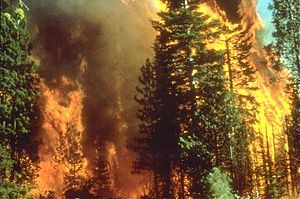 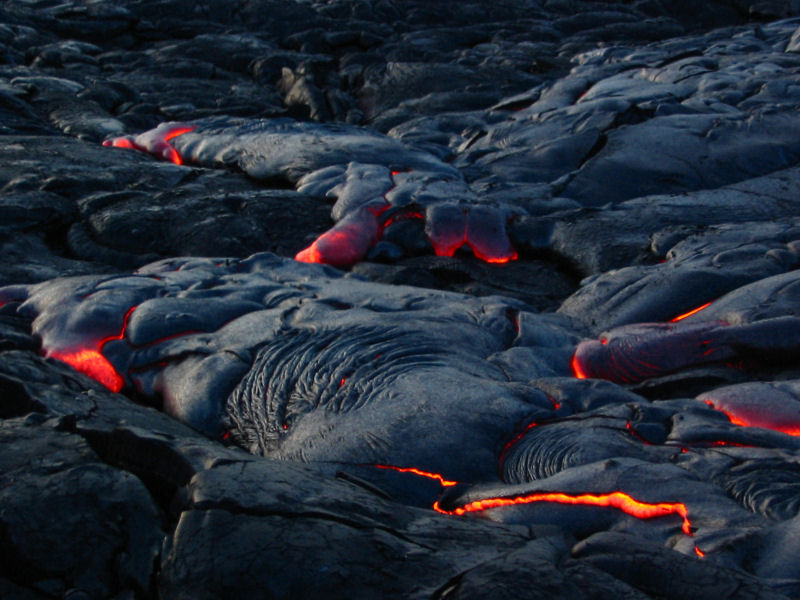 [Speaker Notes: Symbiotic relationship of two organisms.]
Meadow SuccessionLake  Meadow  Forest
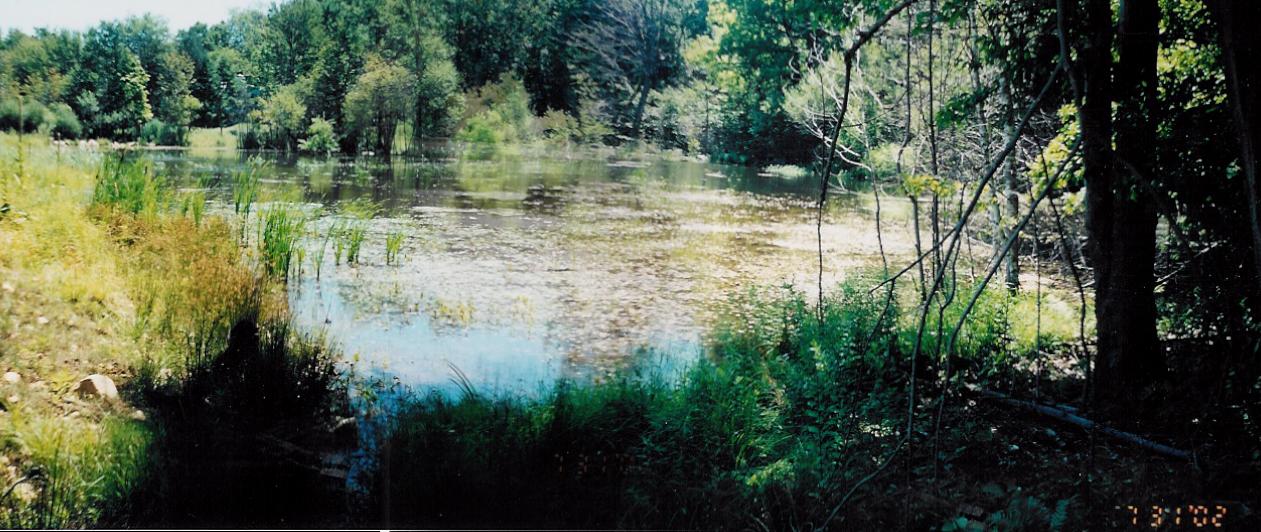 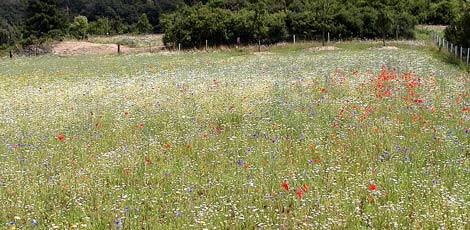 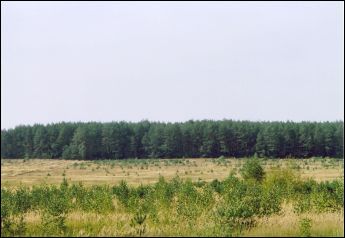 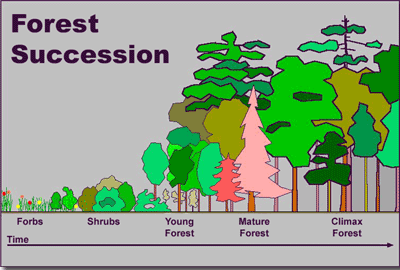 Understanding Check
1.  What is a niche?
2.	List and define the three types of community interactions.
3.	What is succession?
4.	What is the difference between primary and secondary succession?
Assignment
CH 4-2 Review Q’s
Pg. 97 #1-5
Do not write down the question
Answer each question using complete sentences.
CH 4-2 Link Words Due (Red Tray)